Why You Need a Will and the Importance of Estate Planning
February 6, 2018
Learning the importance of a proper Will for a successful future Probate, how to avoid Probate, and efficient ways to make charitable donations.
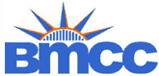 Disclaimer(s)
ALL INFORMATION CONTAINED IN THESE PAGES ARE FOR INFORMATIONAL PURPOSES ONLY.   IT SHOULD NOT BE CONSIDERED LEGAL ADVISE.  PLEASE CONSULT AN ATTORNEY BEFORE TAKING ANY STEPS BASED ON THIS INFORMATION. 
The views and opinions expressed in the program are the presenter’s own and do not necessarily reflect the sponsor’s views and opinions.
Why Are We Here?
Talk about what is NOT transferred by a Will
Review what a Will does transfer
Discuss how a Will acts / performs its purpose
Contrast Wills with Trusts
Examine good (and bad) ways to make charitable gifts
GROSS ESTATE
EVERYTHING 
YOU 
OWN
Gross Estate
Non-probate estate 

  Probate estate 
Most people assume that everything you own passes through your will upon your death. It does not! 

Property passing by your Will only transfers money that “We don’t know where it would go without a Will.”
Two Legal Theories of Transferring Property
NOTHING IN YOUR NON-PROBATEESTATE IS PART OF YOUR WILL
Non-Probate EstateWe immediately know who gets this property - a beneficiary is named on the account – so we don’t need a Will to transfer them
Life Insurance 
  IRA, 401(k), pension plan, 403(b), TDA 
  Joint Accounts with Right of Survivorship including your house, bank accounts, brokerage accounts 
  TOD, ITF, Life Estates
  Trusts 
  Contracts (e.g. pre-nuptial, partnership)
Collecting Non-Probate Assets
Need a Death Certificate.
Need to be named a beneficiary on certain types of accounts.
Probate Estate – Your WillWe don’t know where money goes when you die, so we need a Will to transfer them
Everything that is not in your non-probate estate
YOU HAVE A WILL WHETHER YOU HAVE A WRITTEN ONE OR NOT
“Intestacy”: Priorities of the State’s Will for You
1. Spouse -100% 
2. Spouse/Children -$50,000 + 50%/50% 
3. Children -100% (then grandchildren)
4. Parents -100% 
5. Siblings -100% (Nieces and Nephews) 
6. Grandparents -100% 
7. Aunts + Uncles -100% 
8. Cousins -100% 
9. NEW YORK – “Escheats to the State”
The State’s Priority: “Administration”
Will
  Legal Process: Probate
  Responsible Party: Executor
  Who gets what?: Your choice

 No Will
  Legal Process: Administration
  Responsible Party: Administrator
  Who gets what?: State’s default choice
The “State’s Priority” Controls A Lot About Wills
Who gets what money if there is no Will.

  Who must be placed on notice if there is a Will.

  Who has the best right to serve as    Executor / Administrator.

  Who can legally contest the Will.
Those Denied In The State’s Will For You
1. Life Partners 
2. Friends 
3. Those people not in line in the priority list
Step-Children; non-adopted children 
4. Pets 
5. Organizations and Institutions 
6. Business Partners 
7. Specific Gifts to Specific People
Facts About Wills
A Will isn’t public until you die and it is submitted to the Surrogate’s Court.

 The court only Probates original Wills (photocopies need to be proven valid).

 If a valid party cannot be found, the judge appoints a “Guardian Ad Litem”.

 If the “Testator” tells you one thing, but the Will says something else, the Will supersedes. 
Ex: Mom tells you that you get her jewelry when she dies, but her Will says your sister gets it  your sister gets the jewelry
NO “Dead Man’s Rule” in New York
What Should You Think About Before You See a Lawyer?
Who will serve as your executor? Who will be the back-up?

  If you have minor children, who will be their guardian?
 Who will be the back-up guardian? 
Who will be the trustee of their trust?
Facts About Wills
Minors (under 18 years old) cannot receive money directly from a Will – need a trust, or a Guardian.

 You CANNOT completely disinherit  your spouse: They may elect to receive 1/3 of your TOTAL estate.

 You CAN disinherit your children.

 A valid Will is also valid in all 50 states, US territories and many other countries.

 Small bequests in Wills still cost money to distribute.

 Execution (signing / witnessing) is equally important as the contents of the Will.
List Of Who Gets Paid First
Funeral Home & Burial Costs
Attorneys & Court Fees
Administering Professionals (Accountants) 
Executor Fees
Preferred Creditors (Government, mortgages)
Non-preferred Creditors (everyone else)
Beneficiaries in Will (or Administration)
Debts When A Person Dies
You do NOT have to pay another person’s debts unless you co-signed.

If a person dies leaving debts, that person’s estate must pay them.
Gets complicated if no Probate assets (I.e. TOD)

If there is not enough money to pay the debts, the debts do not pass to relatives.

ALL debts should be paid before beneficiaries receive inheritances.
Executor / Administrator Commissions
5% for the first $100,000 - ($0 to  $100,000)

 4% for the next $200,000 - ($100,001 to $300,000)

 3% for the next $700,000 - ($300,001 to $1,000,000)

 2 ½% for the next $4,000,000 - ($1,000,001 to $5,000,000)

 2% for all additional assets - ($5,000,001 +)

 Executor only entitled to commissions on PROBATE assets

 This is just the DEFAULT – you can define your Executor’s commission (make sure you leave enough to incentivize them).
What Kind of Bequest Should I Leave? And in What Order?
Specific Bequest – “My Engagement Ring”
If it can’t be found, then NO set-off (get nothing)

General Bequests – “$10,000”
Can come from any source

Demonstrative Bequests – “100 Shares of IBM Stock from E-Trade Account #1234567”

Residuary Bequest – “Everything Else”
Can be a percent or fraction
May include humans, trusts & charities
Trusts
GRANTOR
BENEFICIARY
TRUSTEE
Trusts
A trust is a legal entity which allows one person (or institution) to own assets for the benefit of another.

Current assets must be owned in the name of the trust. 

Future assets must name the trust as beneficiary 

The trustee is the owner, the person who benefits is the beneficiary. 

The owner is not free to use the assets except according  to the provisions of the trust. 

A trust can be set up within a will or on its own.
Examples Of Trusts
Trusts for minimizing estate taxes.

 Trusts for minor children.

  Supplemental Needs Trusts for a disabled person (maintains Medicaid benefits).

 Trusts for protecting from beneficiary:
Creditors
Addiction
Future Ex-Spouses
Age
Themselves!!
Differences Between Wills & Trusts
Differences Between Executors & Trustees
GOOD Way to Leave Money to Charities #1 – IRA with the Charity as SOLE Beneficiary
Why Good?
Easy, no Probate required (just a Death Certificate).
Charities pay no income tax on IRA distributions.
This leverages your gift.
Also, difficult for 3rd parties to abscond with funds.

 How Do I Do It?
Update Beneficiary Designation Form with financial company.

 What Else Should I do?
Keep a copy of beneficiary form with legal documents.
GOOD Way to Leave Money to Charities #2 – Name Charities as TOD / ITF Beneficiaries
Why Good?
Easy, no Probate required (just a Death Certificate).
Also, difficult for 3rd parties to abscond with funds.

 How Do I Do It?
Update account title at Bank / Investment Company.

 What Else Should I do?
Be patient: Some financial institutions require you to set up a new account.
GOOD Way to Leave Money to Charities #3 – As Part of a Trust
Why Good?
Easy, no Probate required (just a Death Certificate)
Can choose exactly how and when funds are distributed!

 How Do I Do It?
Update accounts, beneficiary forms, Deeds, etc.

 What Else Should I do?
Be patient: This absolutely requires you to retitle your accounts!
GOOD Way to Leave Money to Charities #4 – Leaving a Set Dollar Amount in Will
Why Good?
“General Bequests” (I.e. fixed amounts) get paid before your remaining estate is distributed.
Guaranteed a charity gets paid a lump sum (unless your estate has too little money).
The distribution can be made early in the Probate process.

 How Do I Do It?
Update your Will

 What Else Should I do?
Update your Will!
GOOD Way to Leave Money to Charities #5 – Donor Advised Funds While Alive
Why Good?
Can choose a charitable beneficiary.
Receive an income tax deduction NOW.
Up to 60% of AGI for cash gifts.
Up to 30% of AGI for appreciated securities.
Have funds invested and grow.
Distribute over several years.

 How Do I Do It?
Contact a financial institution to set up account.
Donate to fund.
GOOD Way to Leave Money to Charities #6 – Gift Appreciated Stock While Alive
Why Good?
You give full value of appreciated stock to charity.
Pay no capital gains taxes.
Receive full income tax deduction.

 How Do I Do It?
Contact charity’s gifting department to gift the stock.

 What Else Should I do?
Track the fair market value of the stock at time of gift.
Not Great Way to Leave Money to Charity #1 – Charity as a Residuary Beneficiary in Will
Why is it NOT Good? 
You have to give New York’s Attorney General an accounting of the Executor’s action.
You have to give an accounting to beneficiaries anyway, but they are most likely family or friends  this is the government.
Adds legal and accounting fees to your estate administration.

 This is really a shame because leaving a percentage of your estate to a charity is a preferred way of gifting.
BAD Way to Leave Money to Charity #1 – Charity & Human Beneficiaries on same IRA
Why is it Bad?
If you leave even 1% of your IRA to a charity, then all human beneficiaries must withdraw ALL of their IRA funds in 5 years.
This destroys “stretching” required minimum distributions.
Beneficiary has to pay more income taxes.

What Else Can I do?
Create separate IRAs for human beneficiaries and charitable beneficiaries.
BAD Way to Leave Money to Charities #2 – Gift by Will leaving a Small Bequest
Why is it Bad?
Small bequests cost money to administer to correctly under probate
Need to place charity on notice, have charity sign release, mailings, possible phone calls & emails, etc.
May spend as much on delivering the bequest as the actual value of the bequest

What Else Can I do?
Leave funds using an IRA or TOD, or leave using a Will
BAD Way to Leave Money to Charities #3 –     Gift by Trust with Lots of Restrictions & Instructions
Why is it Bad?
Charity’s department or cause may no longer exist.
Charity may need the money for more urgent needs.
Trustee may get confused, or hold trust funds too long and collect years of Trustee commissions.

What Else Can I do?
Contact your charity before drafting documents to discuss desires, and ask for their input.
Leave funds to a “Community Funds”.
BAD Way to Leave Money to Charities #4 – Gift by Will with Lots of Restrictions & Instructions
Why is it Bad?
Same as last slide, but even worse because now the Court oversees the process!

What Else Can I do?
Almost anything except this!
Durable General Power of Attorney
Designate a person or persons to manage your financial affairs. 
  Also, designates what areas of your finances you are giving control over. 
  Beware! This is a blank check. The person you designate could take all your money. They could go to jail for it, but the money may disappear before they even get caught.
Health Care Proxy
Designates a person to make medical decisions for you if you are unable to do so. 
  Also designates a second person in case the first person is unavailable. 
  Be selective in who you choose.
Living Will
Can be within the Health Care Proxy. 
  States what you would like to happen to you if you cannot make your own health care decisions and
	1. You are in a terminal condition; or 
	2. You are permanently unconscious; or 
	3. You are conscious but have irreversible 			brain damage and will never regain the 				ability to make decisions and express your wishes. 
  These conditions are sometimes referred to as "a vegetative state."
Living Will
Sample language: 
  I feel especially strongly about the following forms of treatment: 
I do not want mechanical respiration. 
I do not want tube feeding. 
I do not want antibiotics. 
I do not want cardiac resuscitation. 

I do want maximum pain relief, even if such treatment hastens my death. 

I direct that treatment be limited to measures to keep me comfortable and to relieve pain, including any pain that might occur by withholding or withdrawing treatment.
Questions?
Daniel A. Timins, Esq., CFP ®
  dan@timinslaw.com 
 www.timinslaw.com
 (212) 683-3560